Министерство образования Республики Мордовия Государственное казённое учреждение социального обслуживания Республики Мордовия«Республиканский социальный приют для детей и подростков «Надежда»
ПОРТФОЛИО 
     на высшую 
квалификационную 
    категорию
   воспитателя
   Дьячковой
Евгении Владимировны
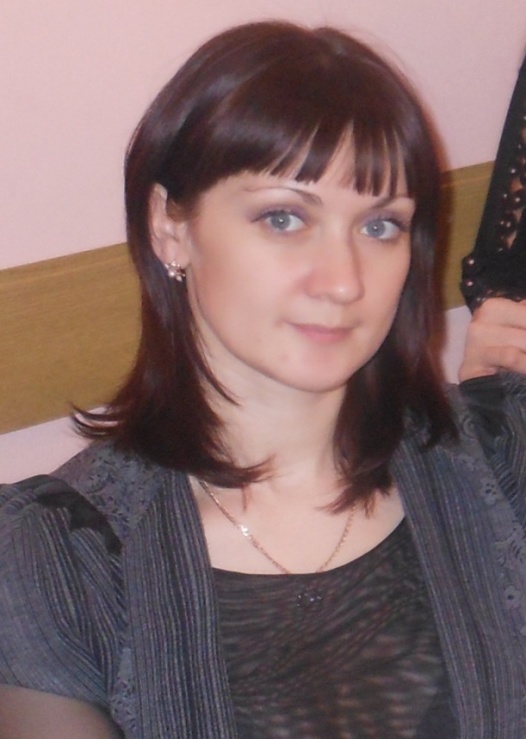 Дата рождения: 14.02.1981г.Профессиональное образование: Профессиональное образование: высшееМордовский государственный педагогический институт имени М.Е. Евсевьева по специальности олигофренопедагогика с дополнительной специальностью «Логопедия». Общий трудовой стаж: 19 летСтаж педагогической работы в данном учреждении: 19 летСтаж педагогической работы (по специальности): 19 летСайт учреждения: http://rsp_nadezhda.soc13.ru
1 Создание комфортного психологического климата в группах
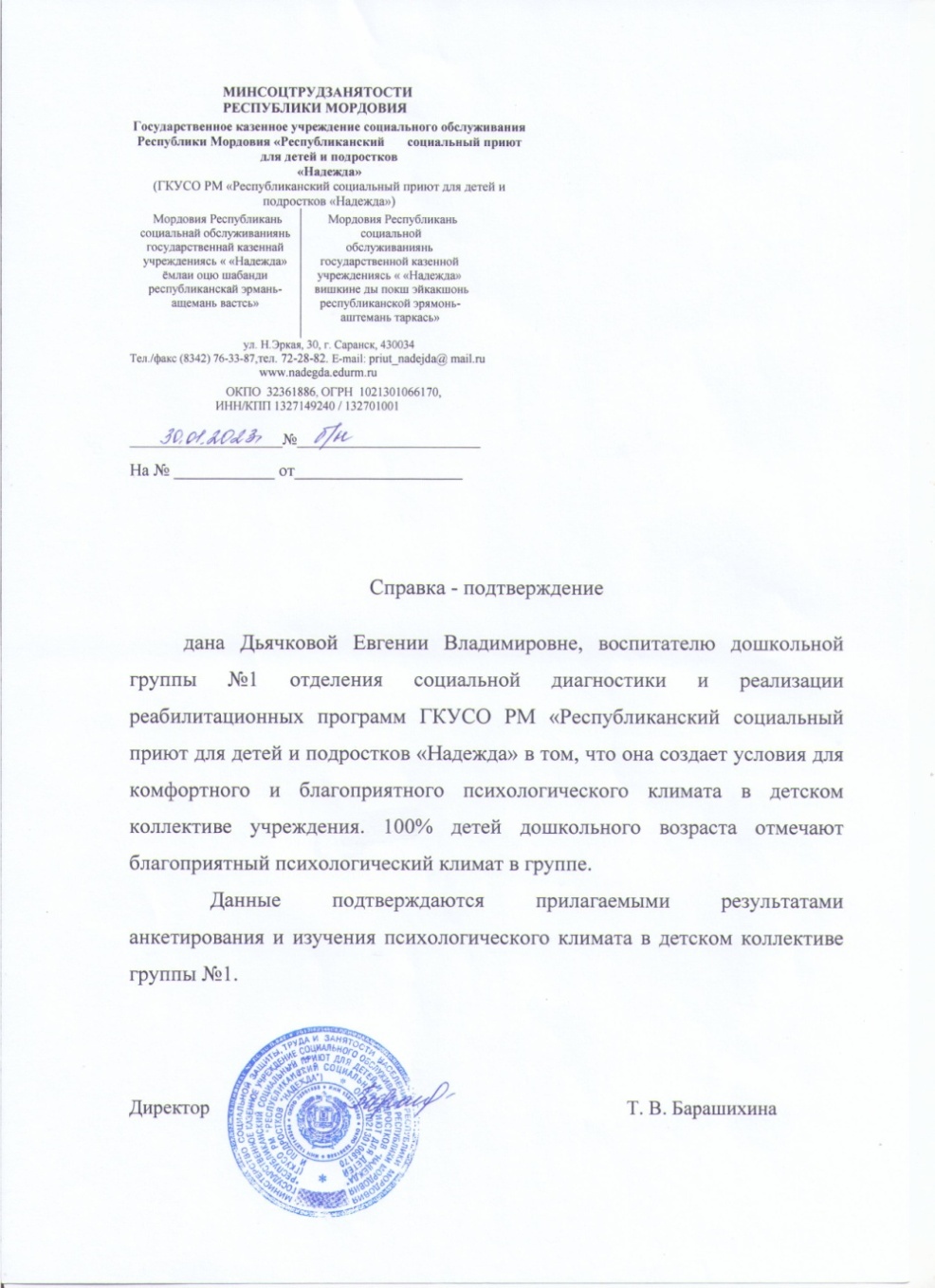 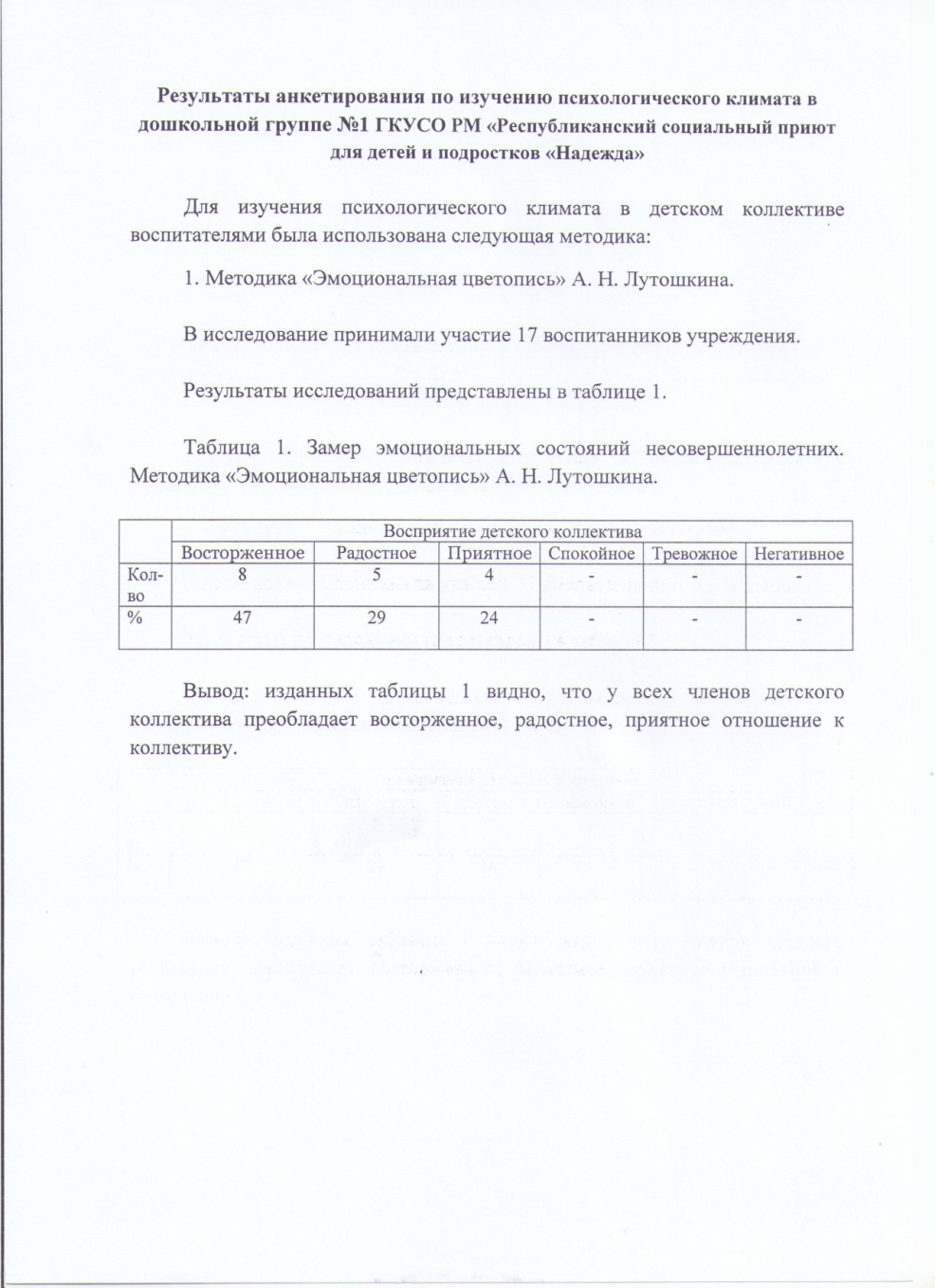 2  Взаимодействие с родителями
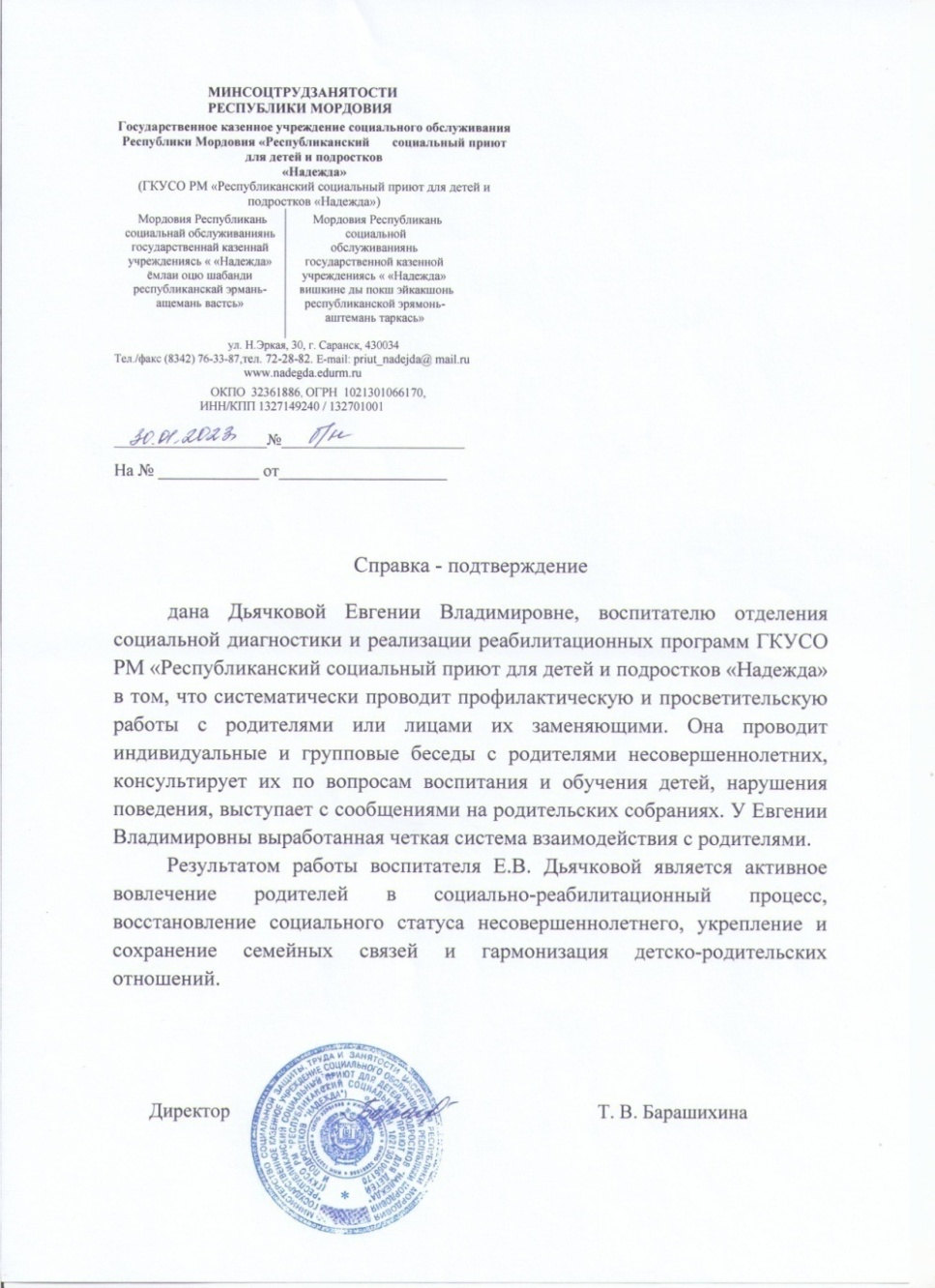 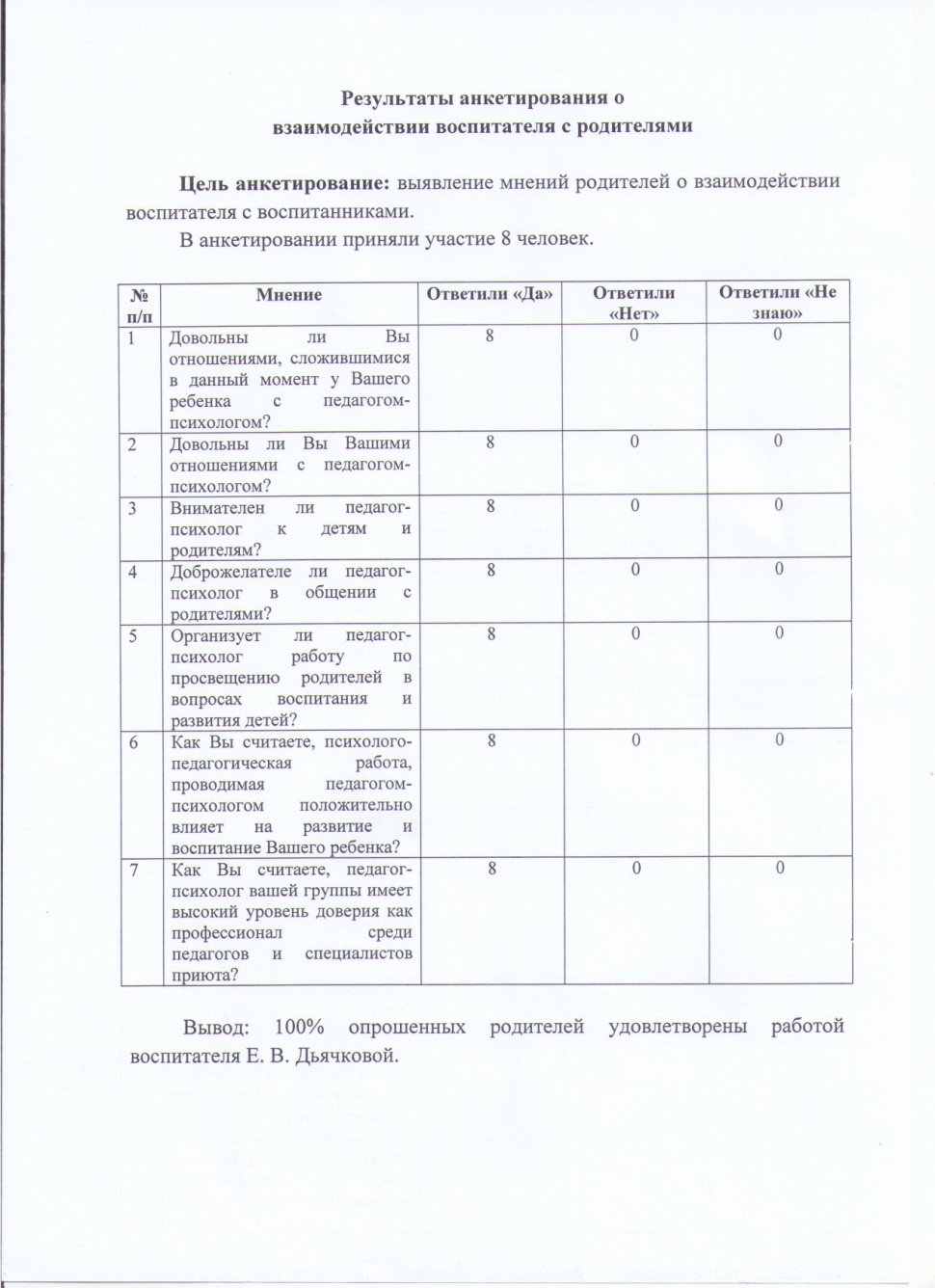 3  Взаимодействие с педагогами
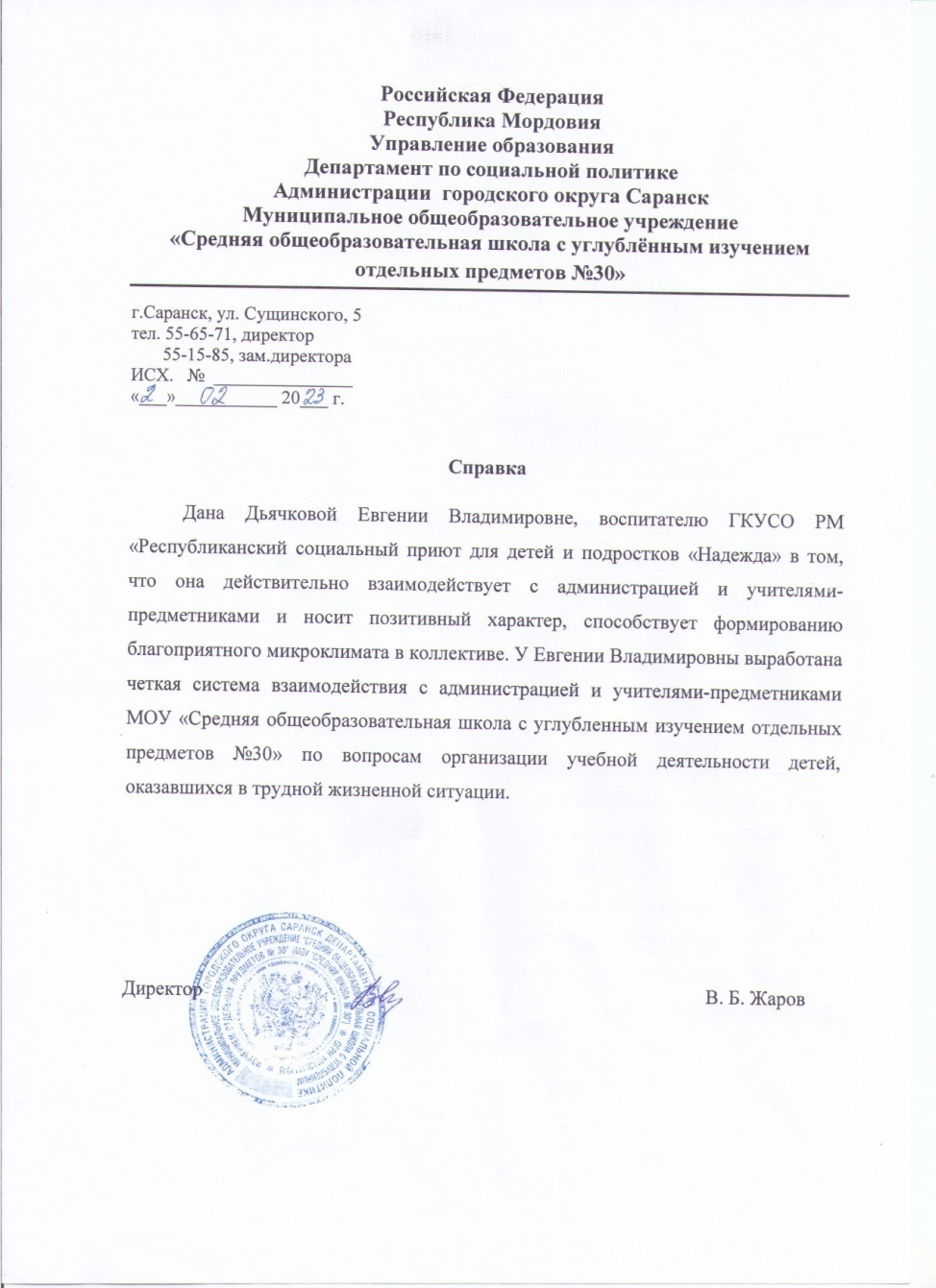 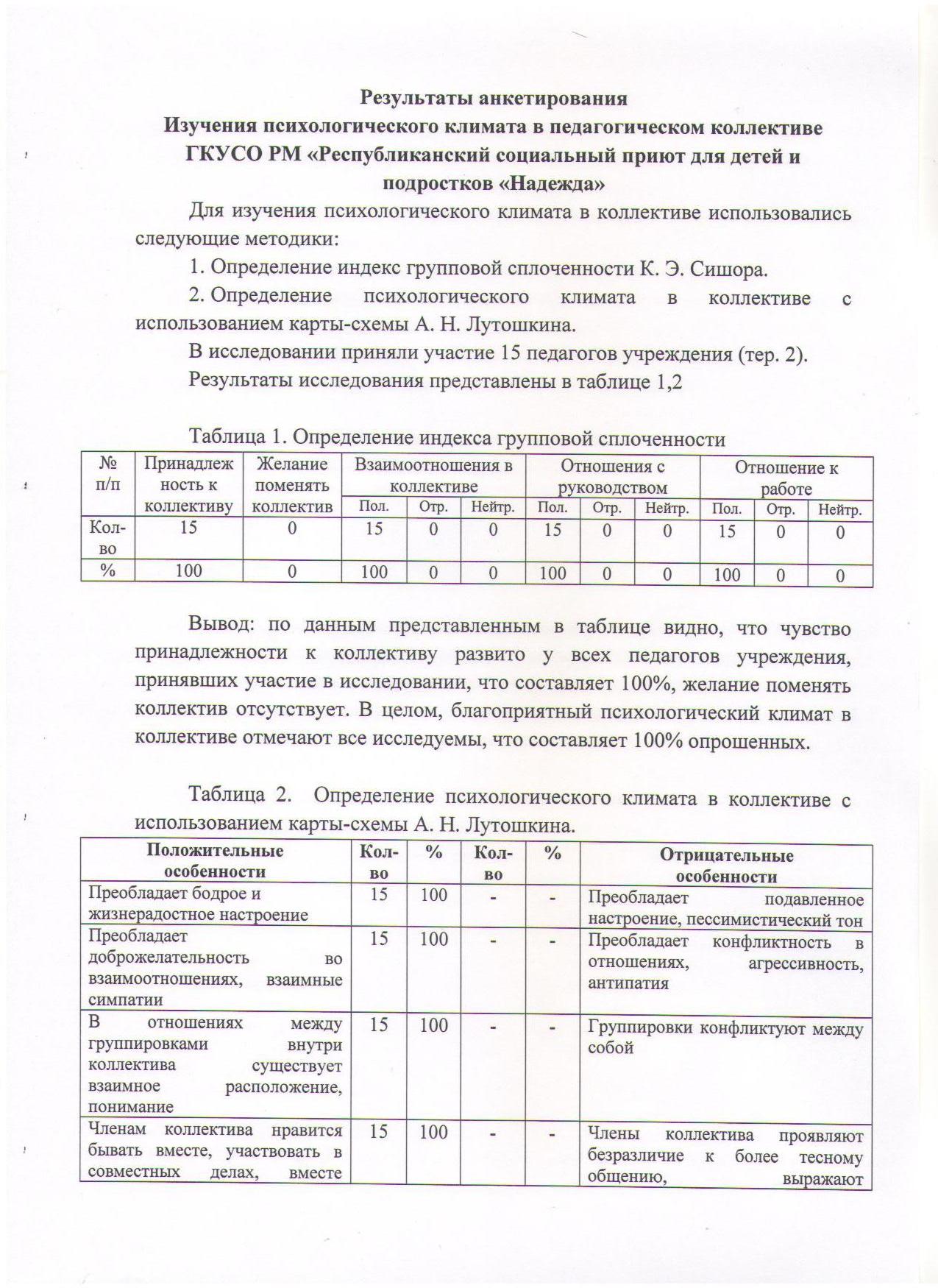 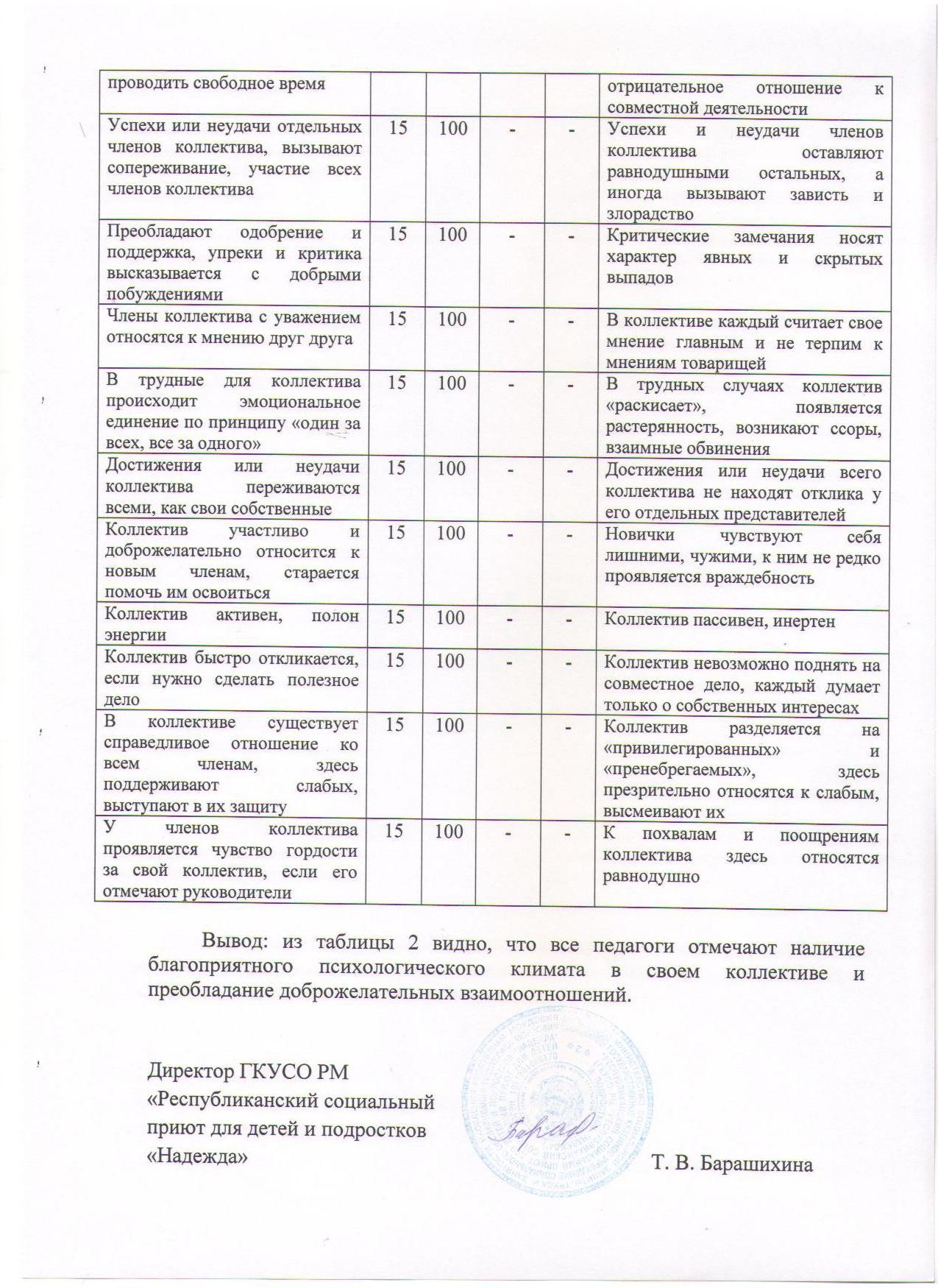 4 Активное применение здоровьесберегающих технологий
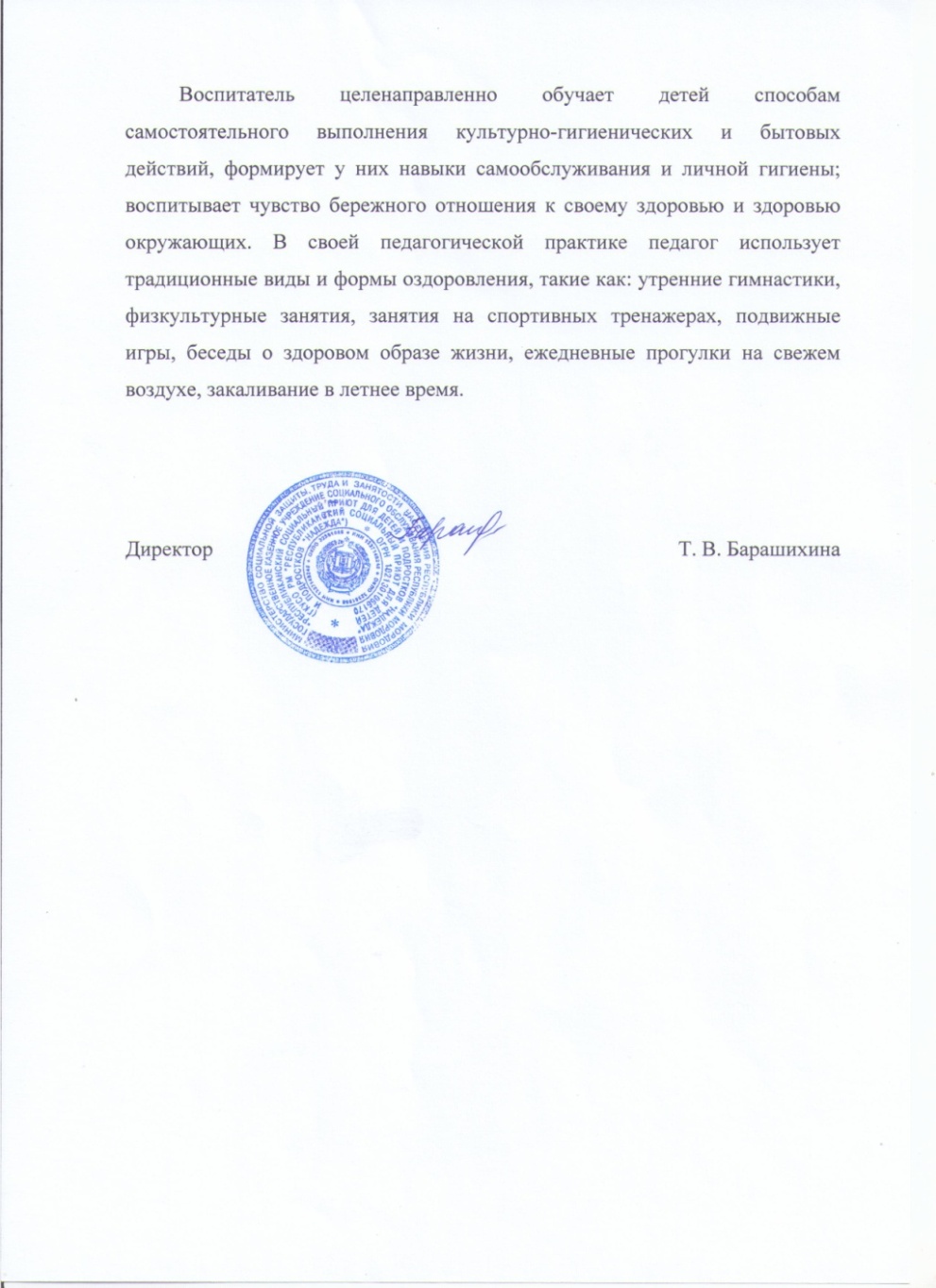 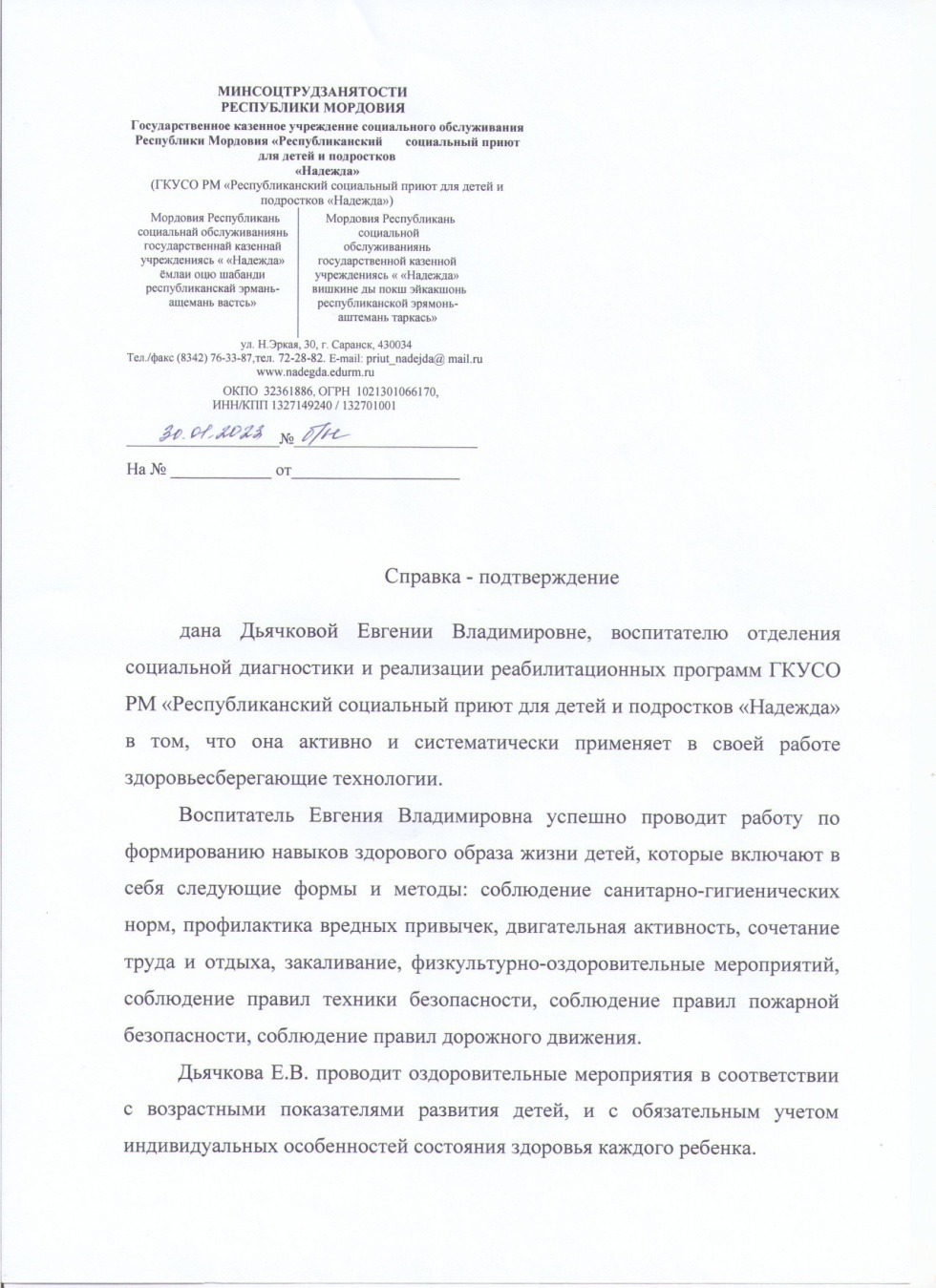 5 Результаты участия в инновационной (экспериментальной) деятельности
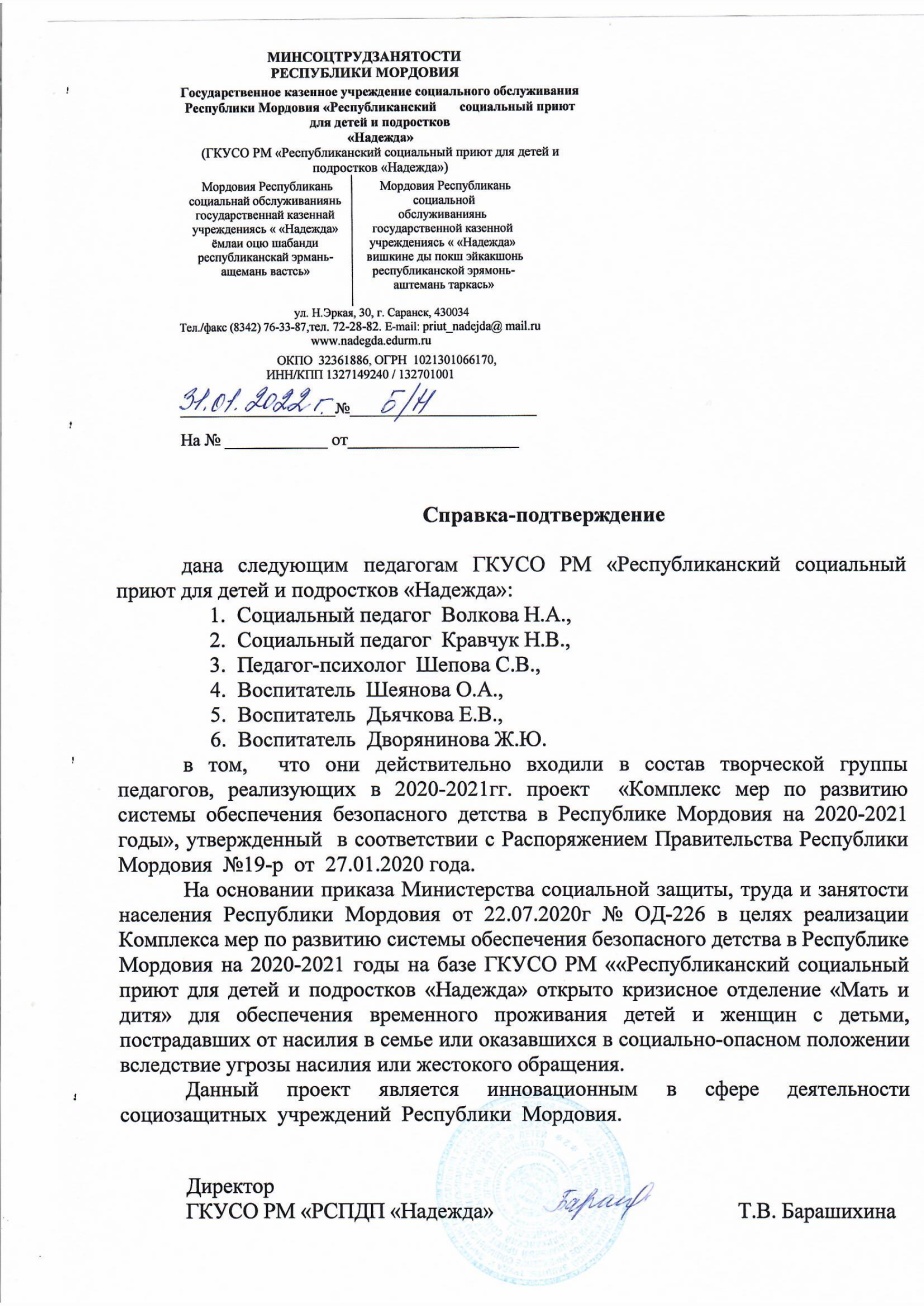 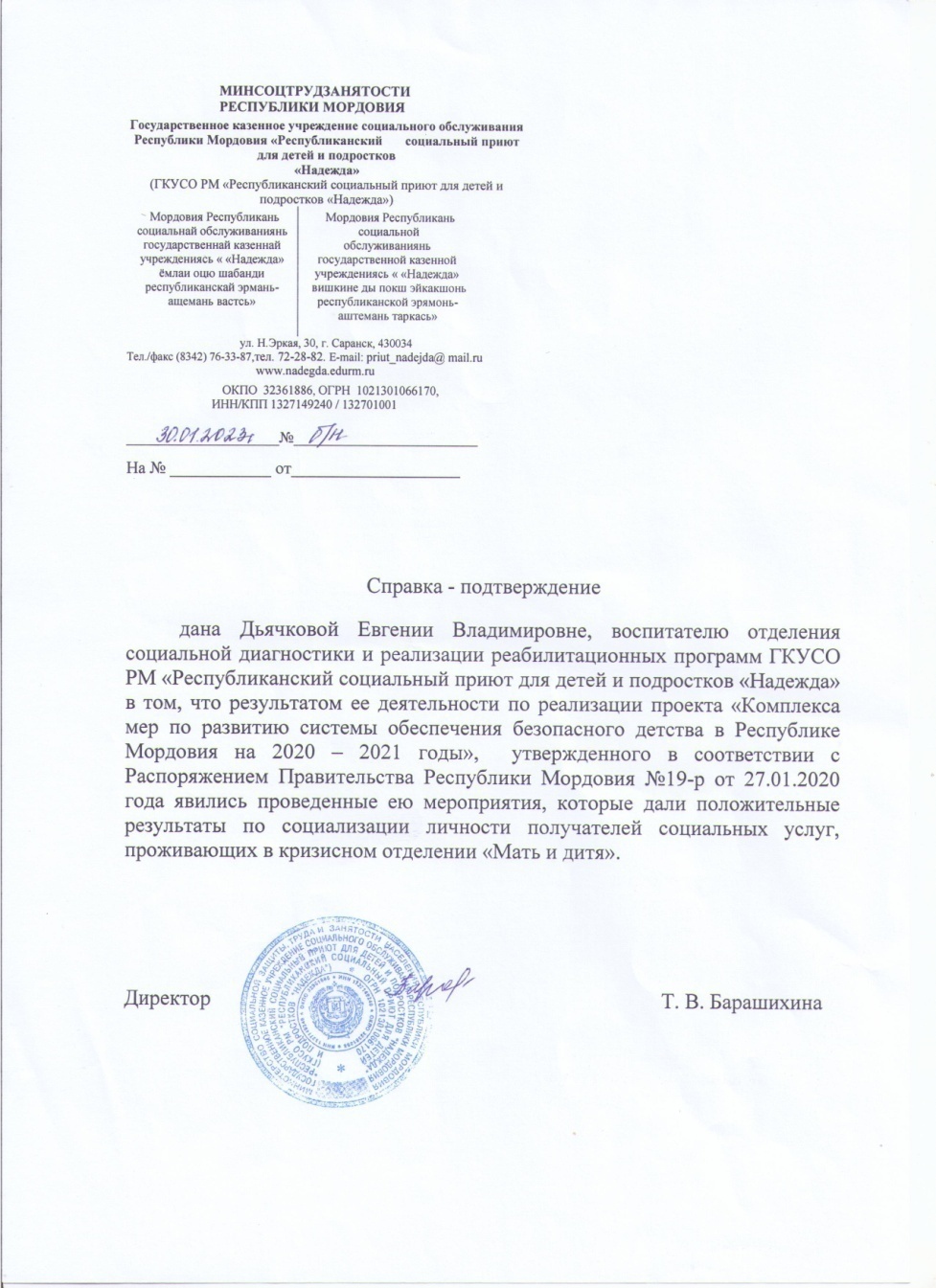 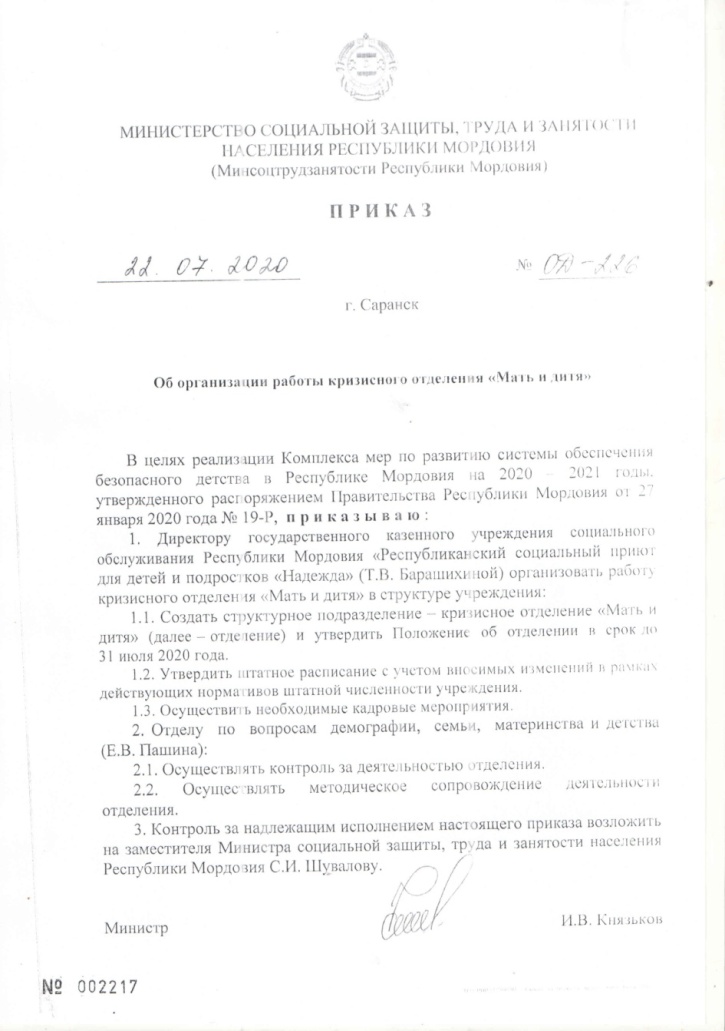 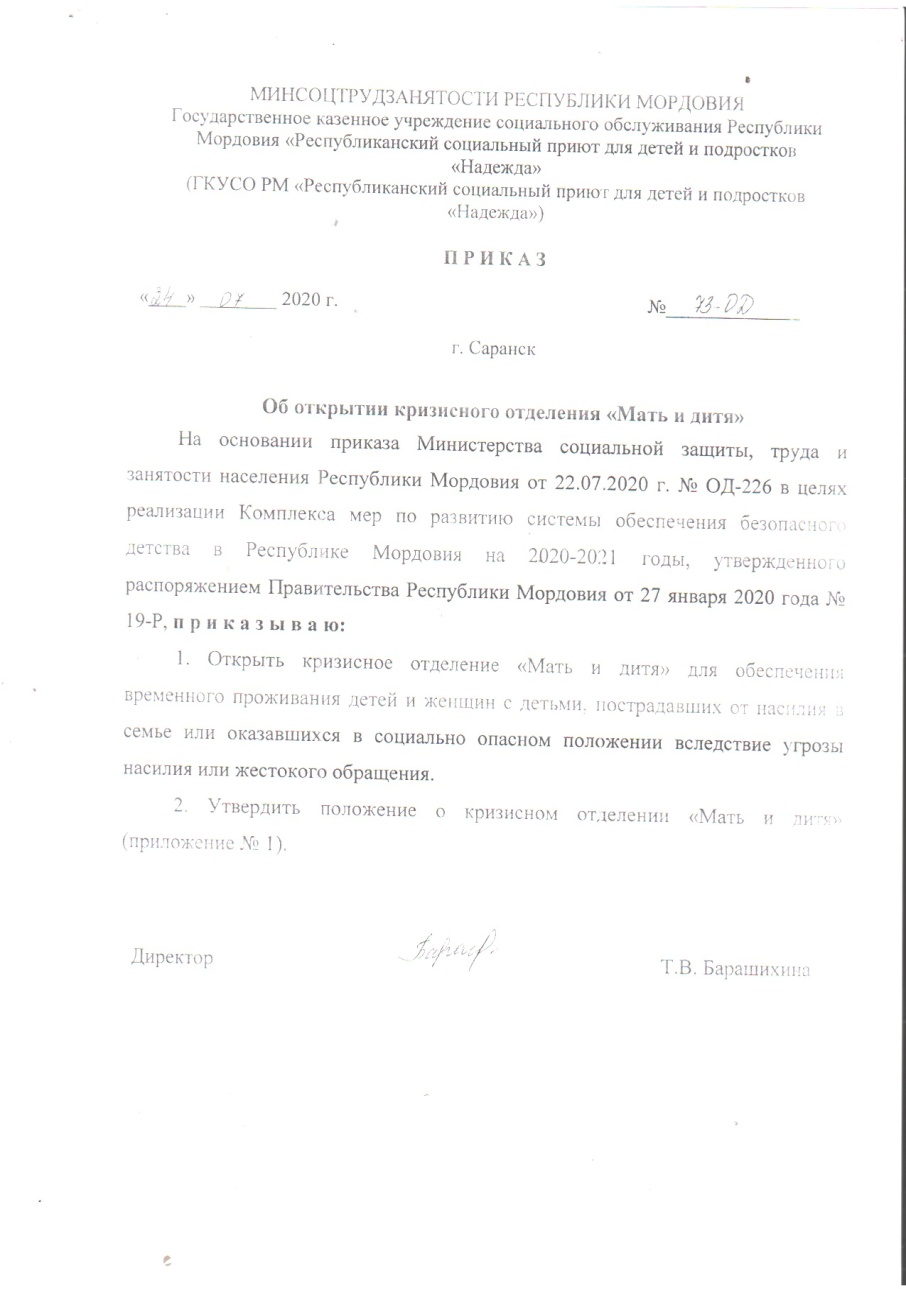 6  Участие детей в: открытых конкурсах, выставках, турнирах, соревнованияхМуниципальный уровень
Республиканский уровень
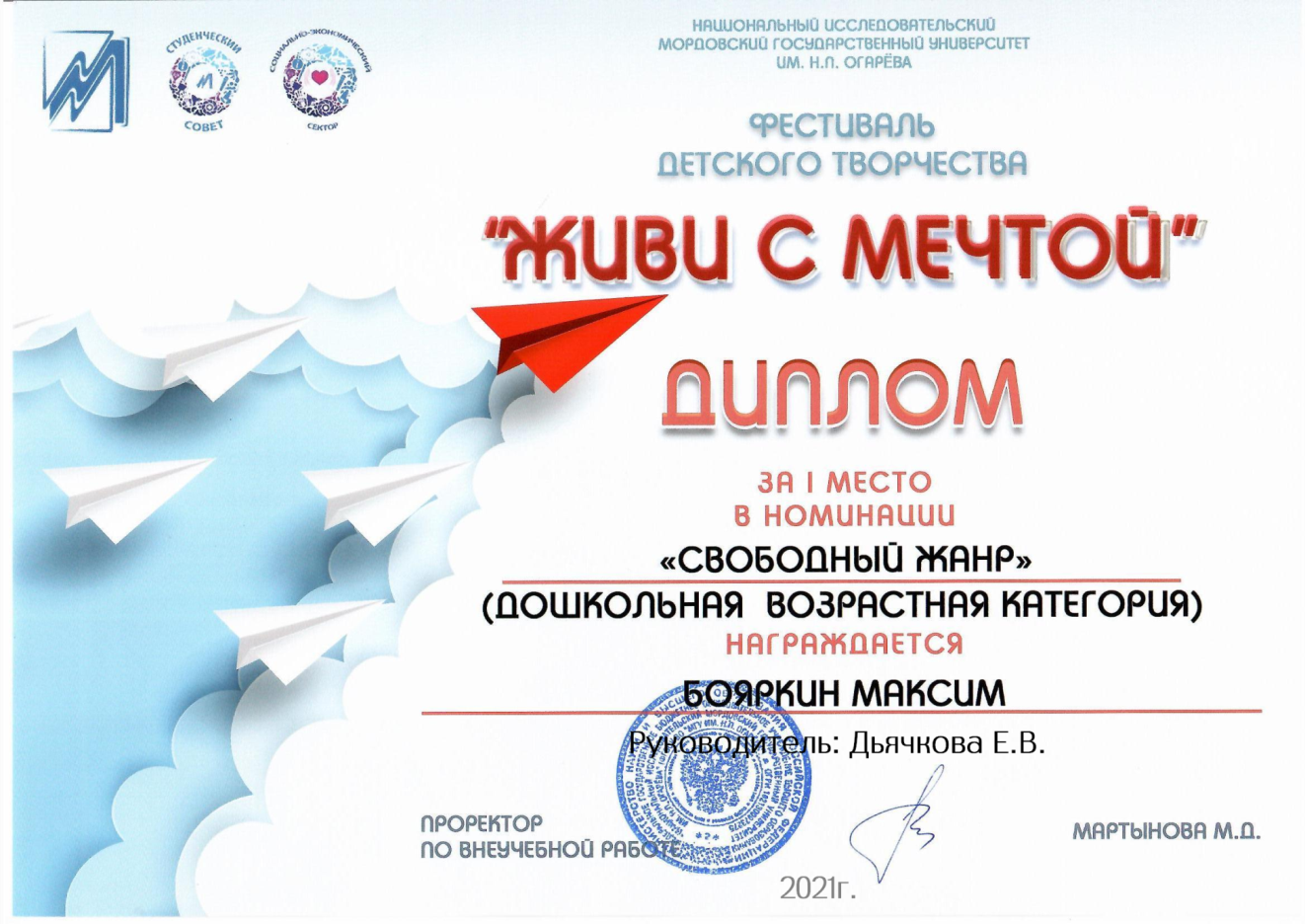 Российский уровень
Международный уровень
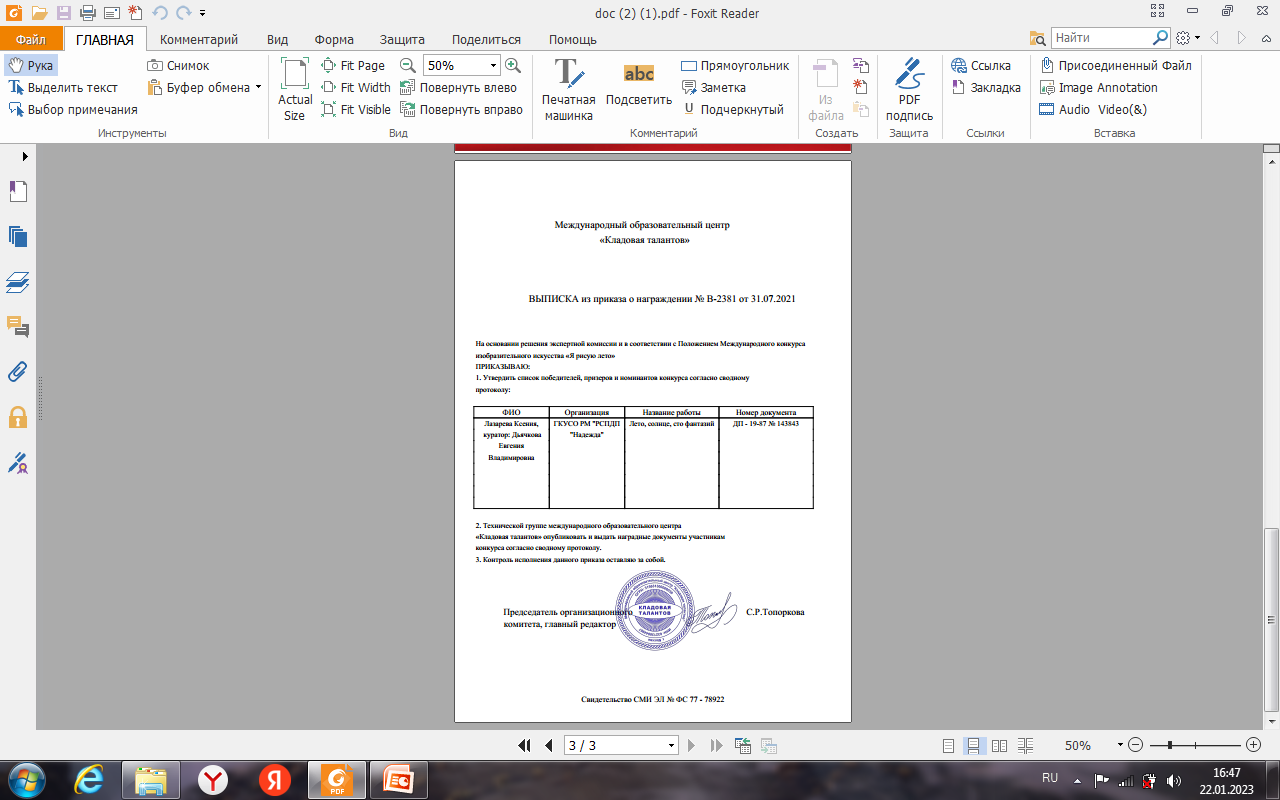 7 Наличие публикаций
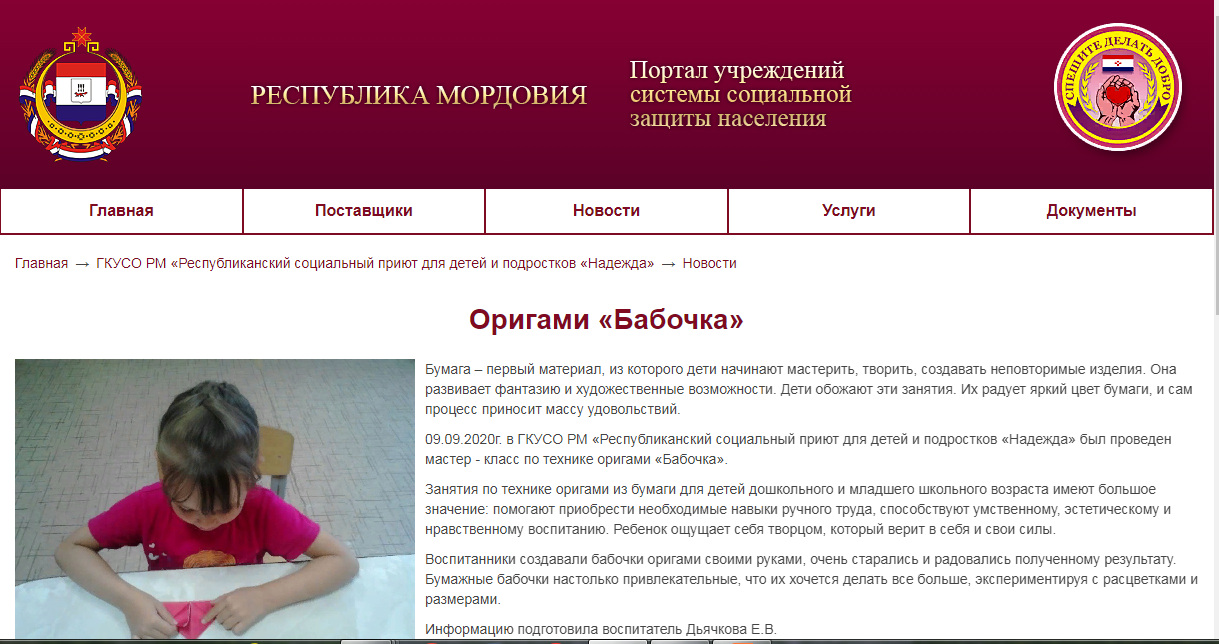 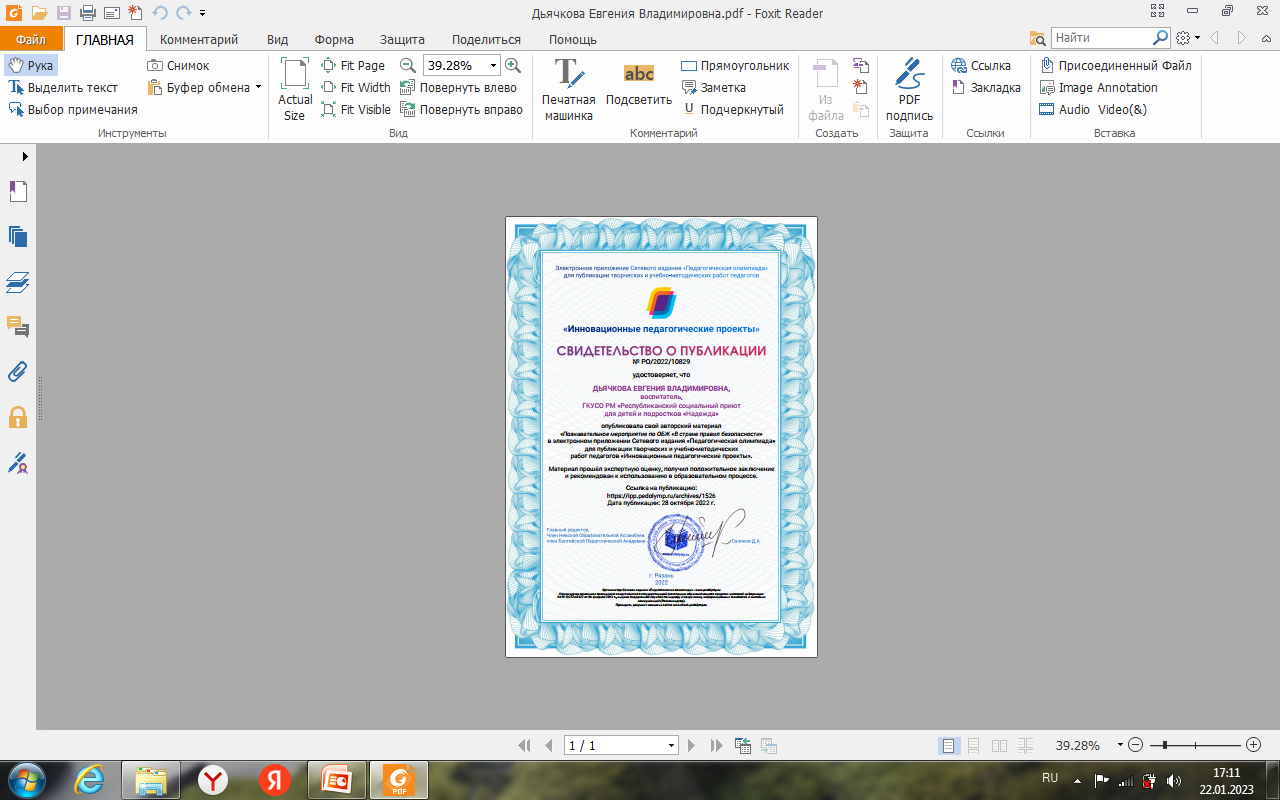 8  Наличие авторских программ, методических пособий,  методических рекомендаций
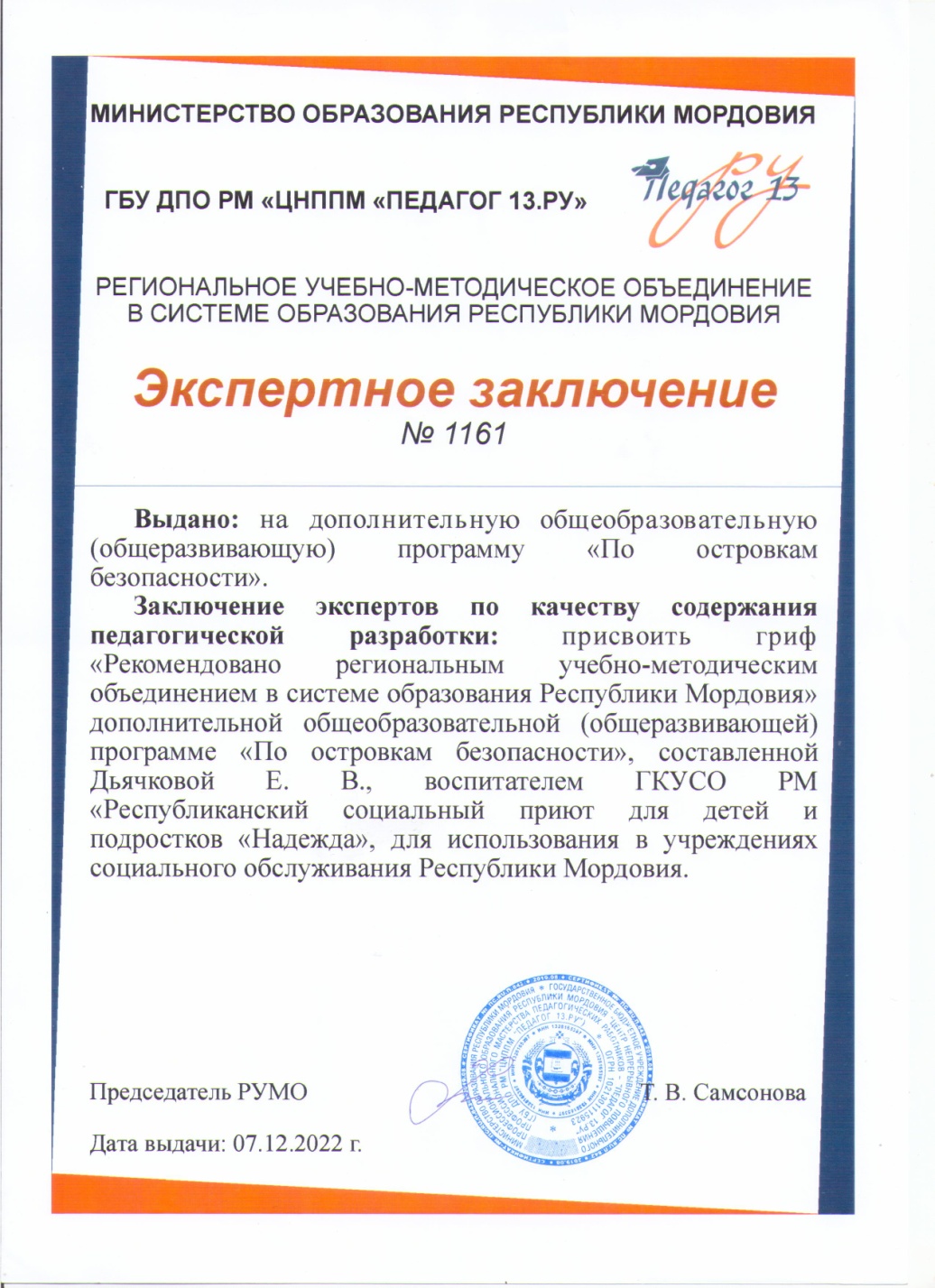 9 Выступления на заседаниях методических советов, научно-практических конференциях, педагогических чтениях, семинарах, секциях, форумах, радиопередачах (очно)
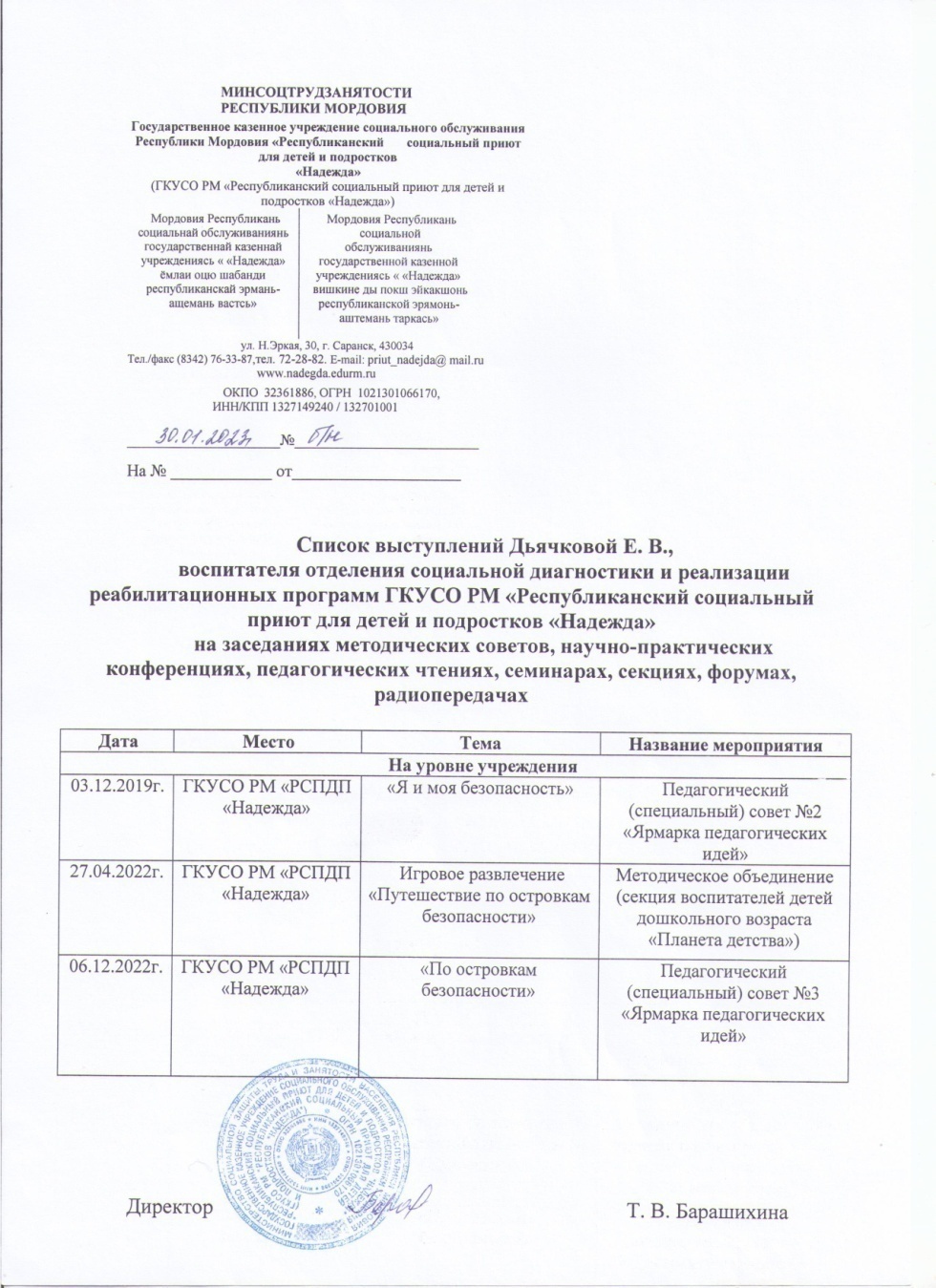 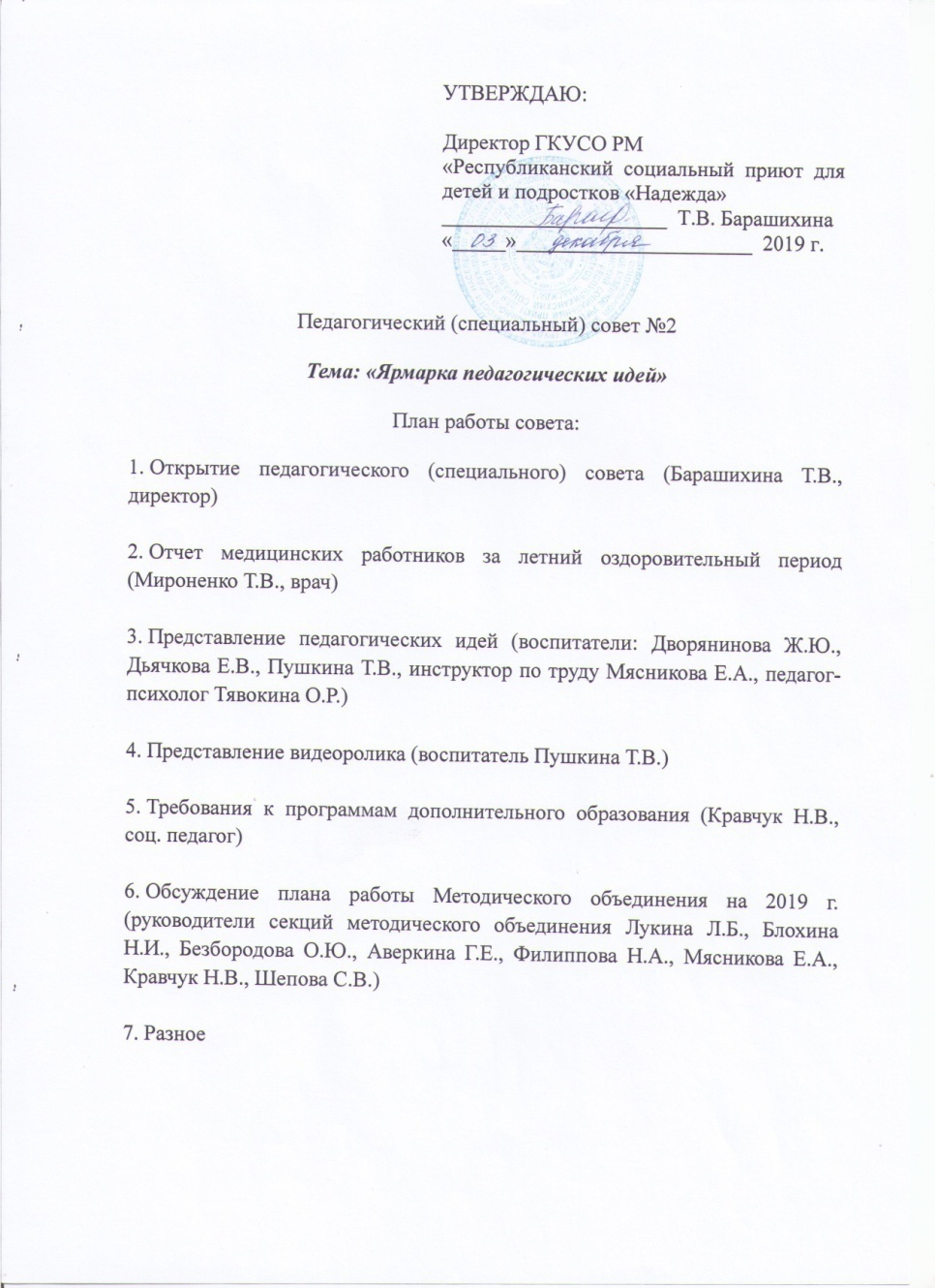 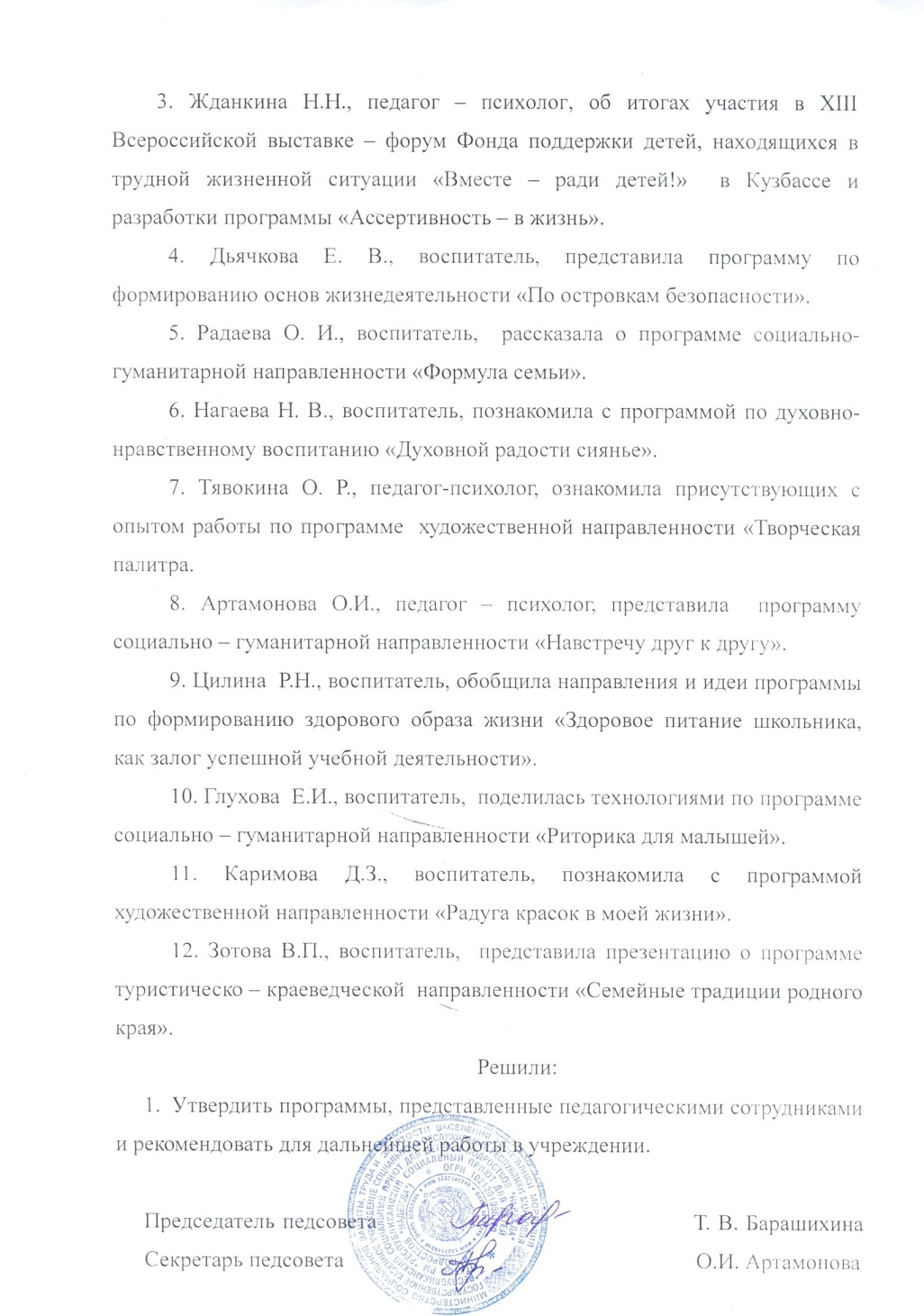 10  Проведение открытых занятий, мастер-классов, мероприятий (очно)
12 Общественно-педагогическая активность педагога: участие в работе педагогических сообществ, в экспертных комиссиях,  в жюри конкурсов
13  Участие педагога в профессиональных конкурсах
14 Наставничество
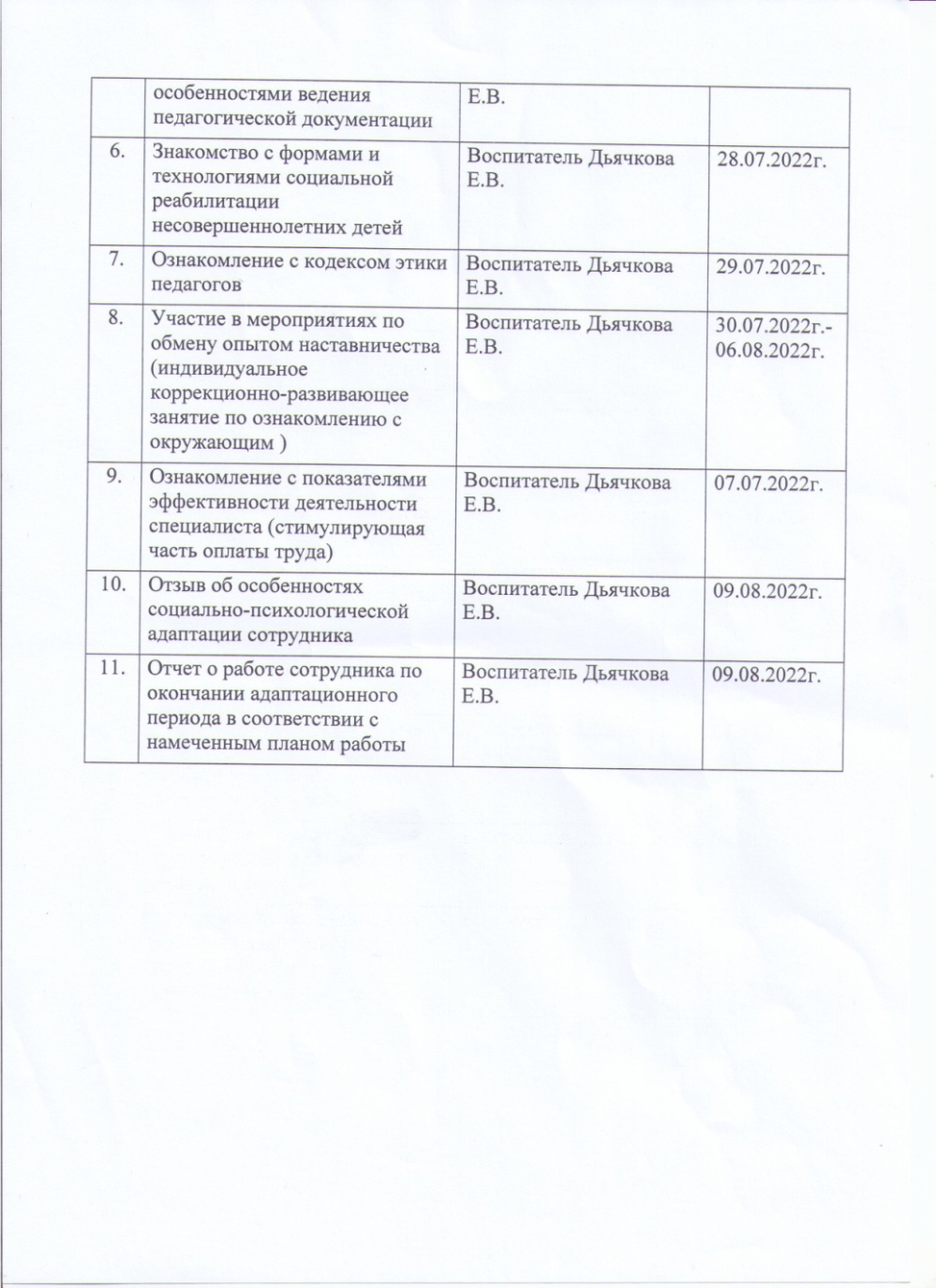 15  Награды и поощренияМуниципальный уровень
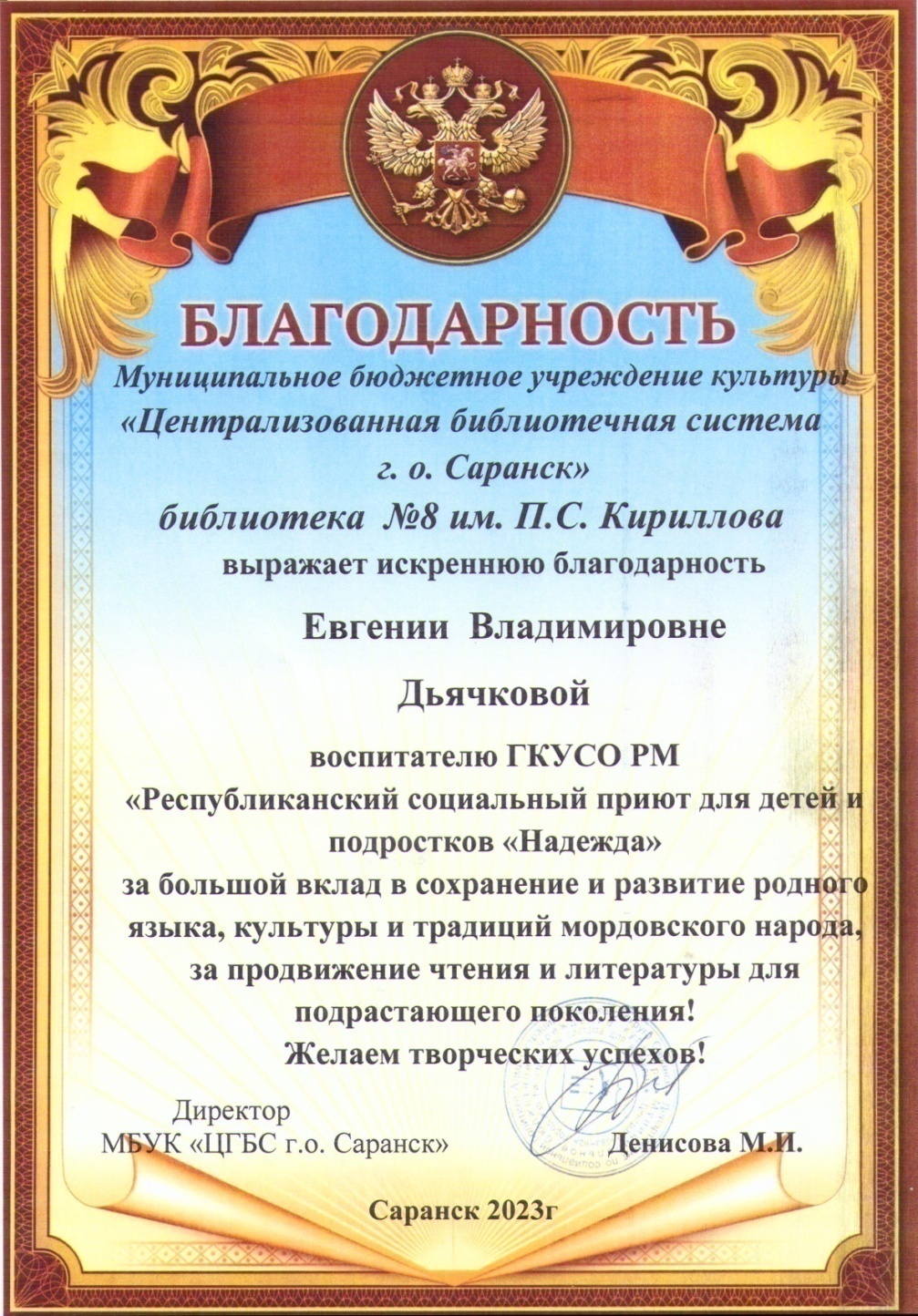 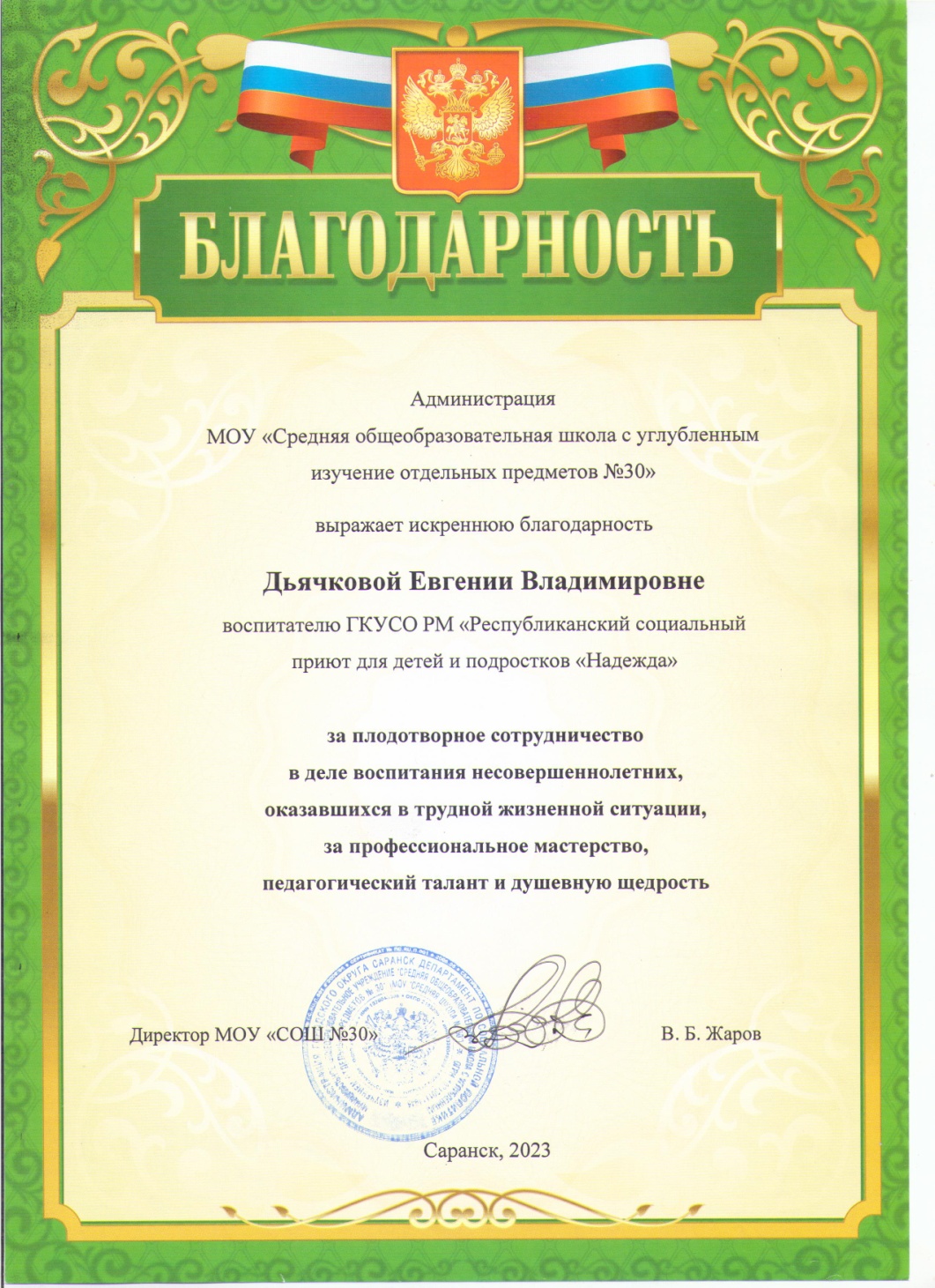 Республиканский уровень
Российский уровень
Международный уровень